CHÀO MỪNG CÁC CON ĐẾNVỚI TẾT HỌC TIẾNG VIỆT
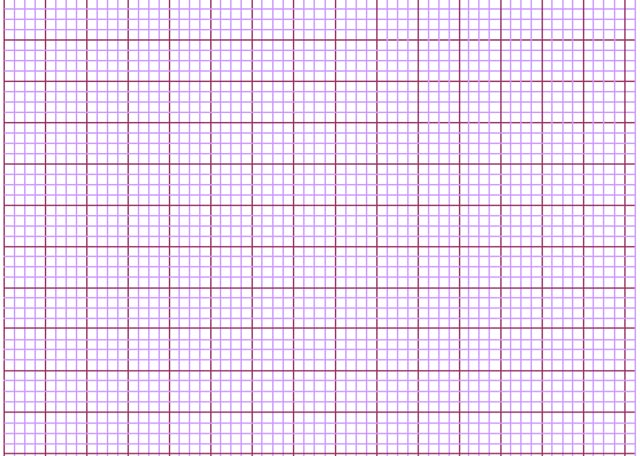 Thứ bảy ngày 16  tháng 10 năm 2021
Tiếng Việt
Luyện tập: Lập danh sách học sinh ( tổ)
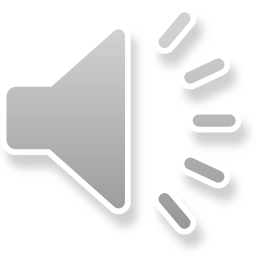 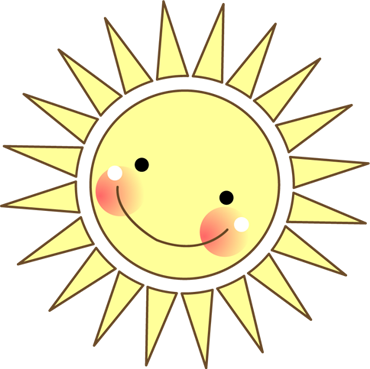 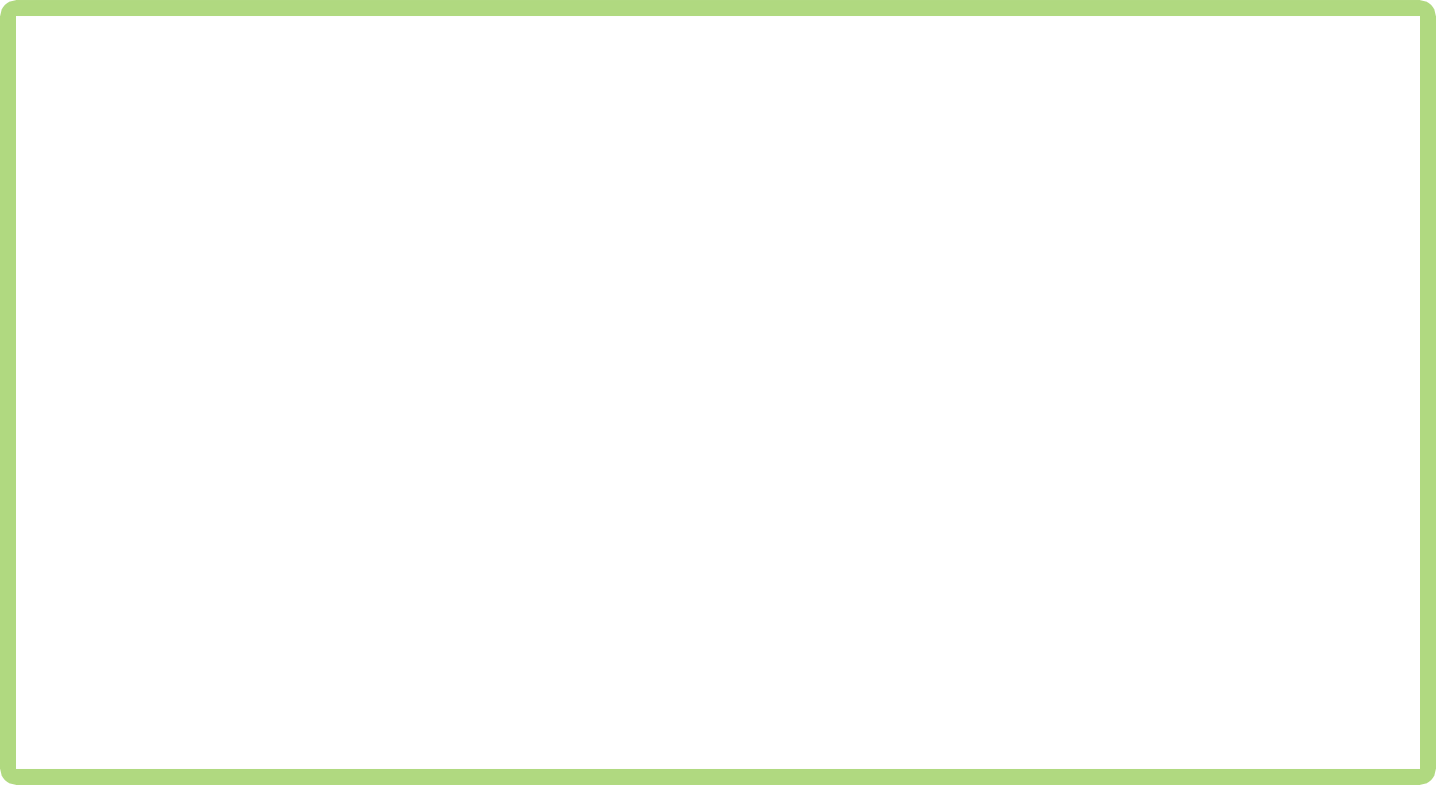 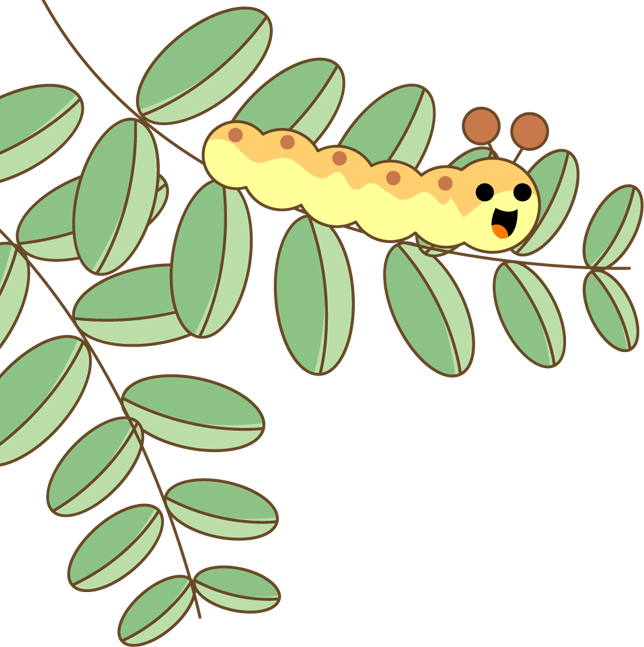 KHỞI ĐỘNG
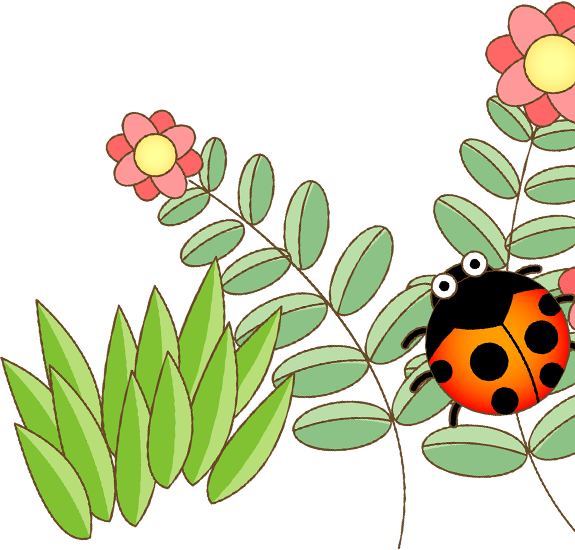 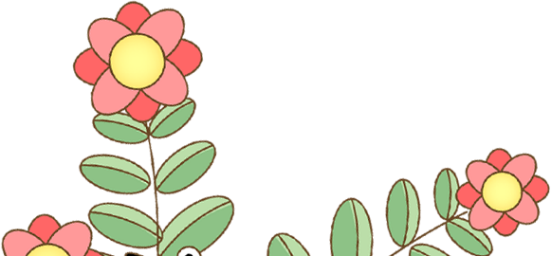 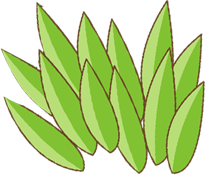 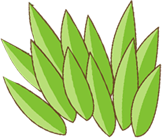 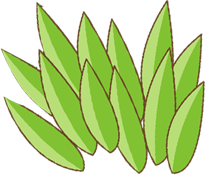 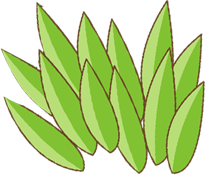 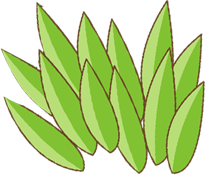 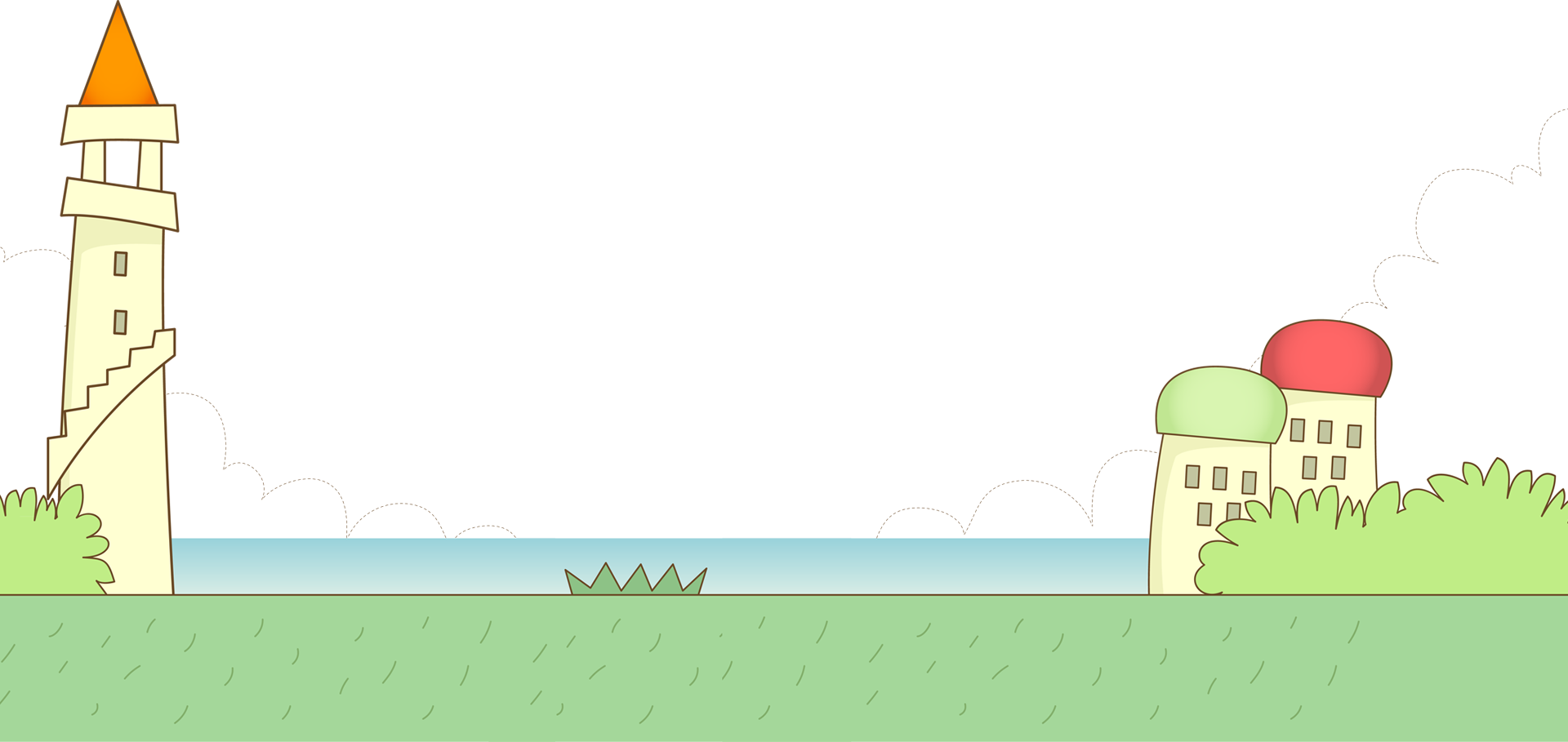 1
Đọc danh sách dưới đây và trả lời câu hỏi.
DANH SÁCH HỌC SINH TỔ 1 LỚP 2A 
ĐĂNG KÍ ĐI THAM QUAN
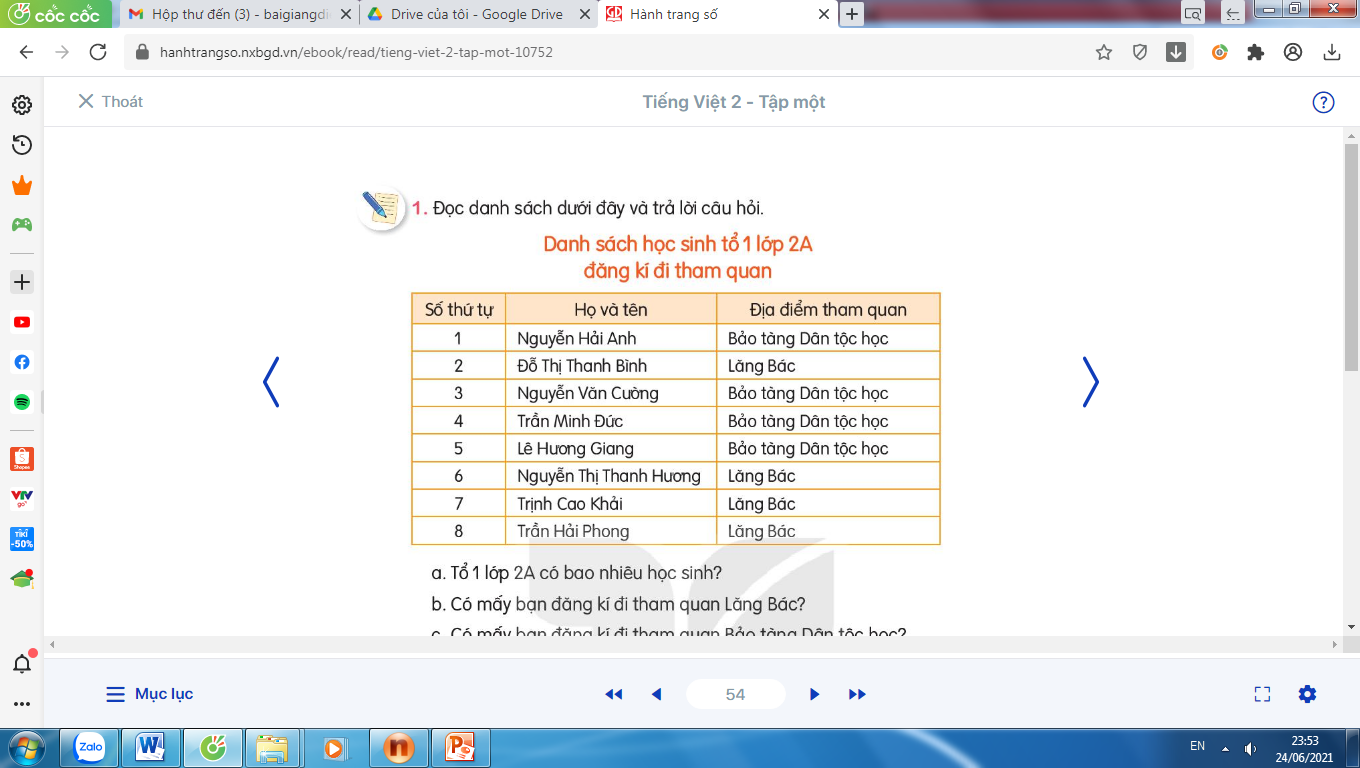 Thảo luận nhóm
DANH SÁCH HỌC SINH TỔ 1 LỚP 2A 
ĐĂNG KÍ ĐI THAM QUAN
a. Tổ 1 lớp 2A có bao nhiêu học sinh?
b. Có mấy bạn đăng kí tham quan lăng Bác?
c. Có mấy bạn đăng kí tham quan Bảo tàng dân tộc học.
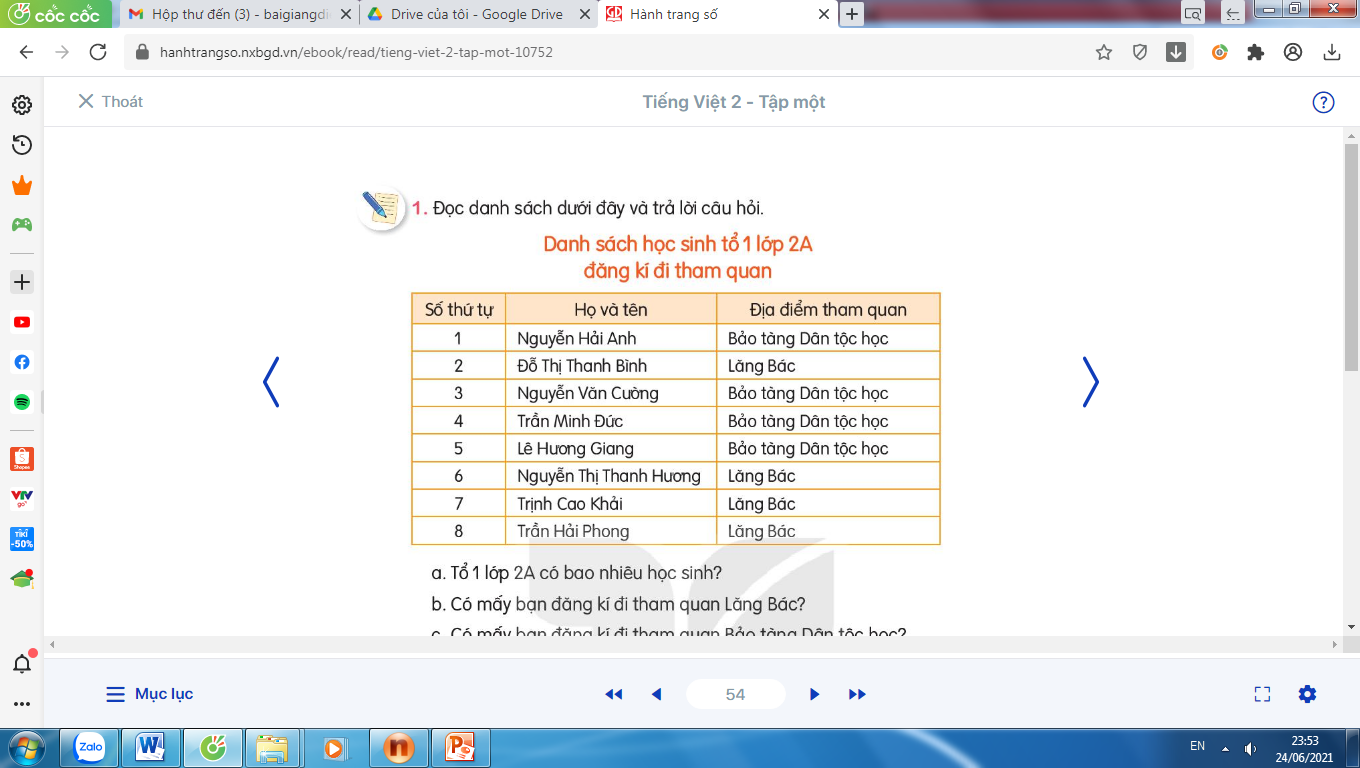 Báo cáo kết quả
DANH SÁCH HỌC SINH TỔ 1 LỚP 2A 
ĐĂNG KÍ ĐI THAM QUAN
a. Tổ 1 lớp 2A có bao nhiêu học sinh?
b. Có mấy bạn đăng kí tham quan lăng Bác?
c. Có mấy bạn đăng kí tham quan Bảo tàng dân tộc học.
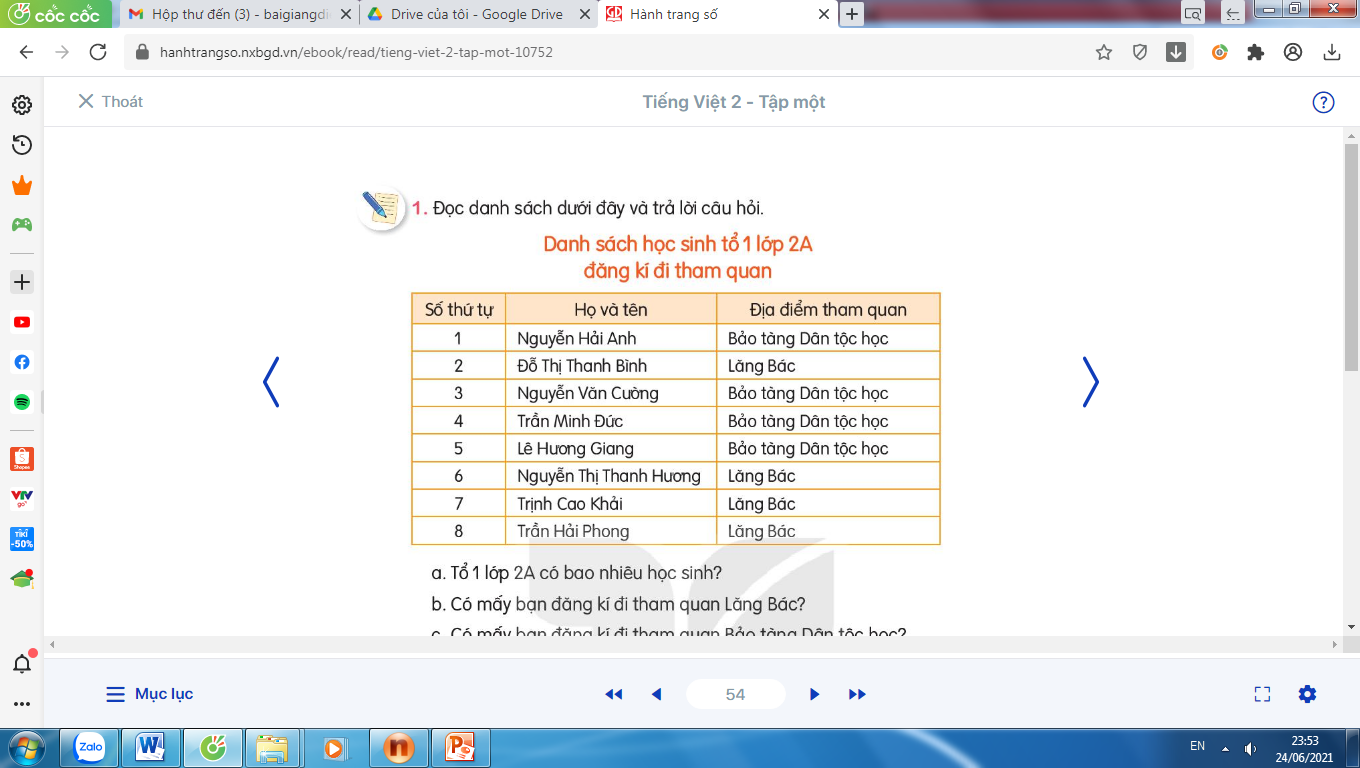 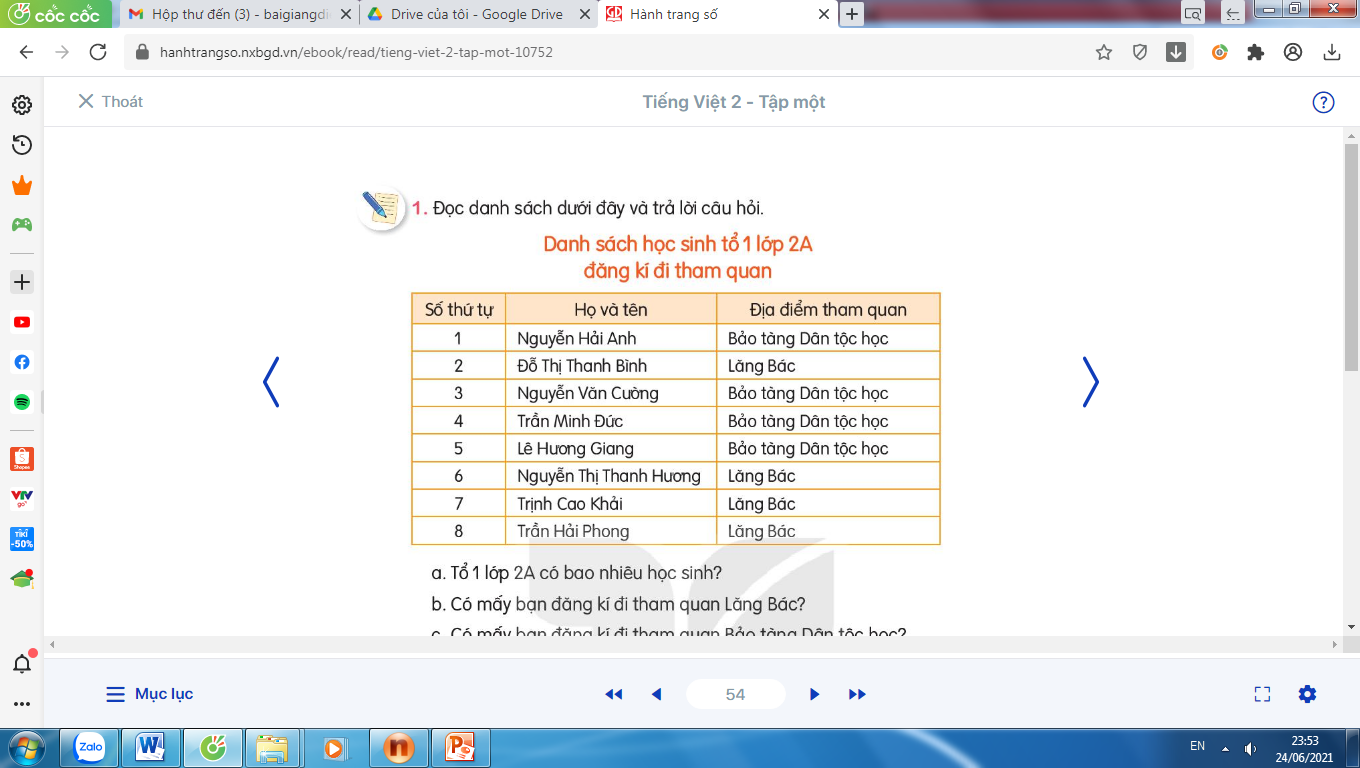 a. Tổ 1 lớp 2A có bao nhiêu học sinh?
Tổ 1 lớp 2A có 8 học sinh.
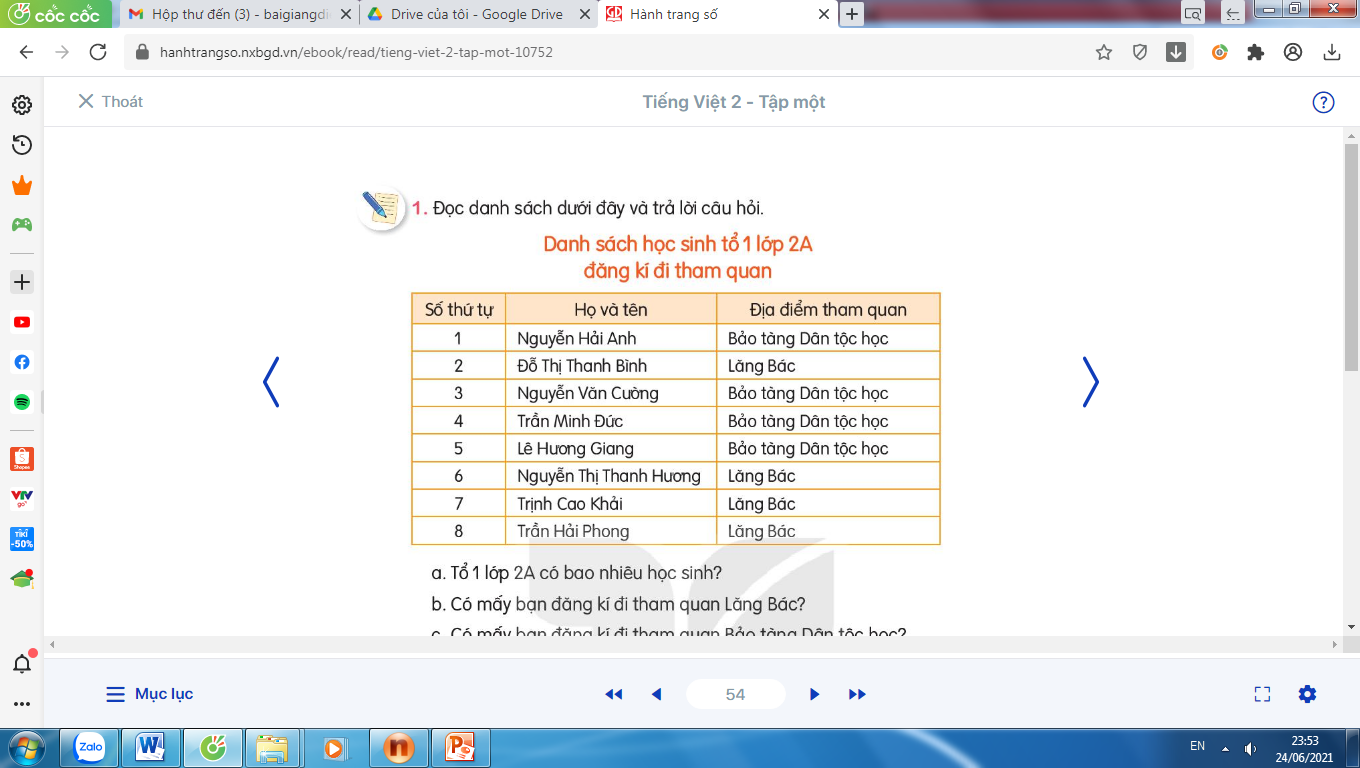 b. Có mấy bạn đăng kí tham quan lăng Bác?
Có 4 bạn đăng kí tham quan lăng Bác.
Đó là những bạn nào?
1
Đọc danh sách dưới đây và trả lời câu hỏi.
DANH SÁCH HỌC SINH TỔ 1 LỚP 2A 
ĐĂNG KÍ ĐI THAM QUAN
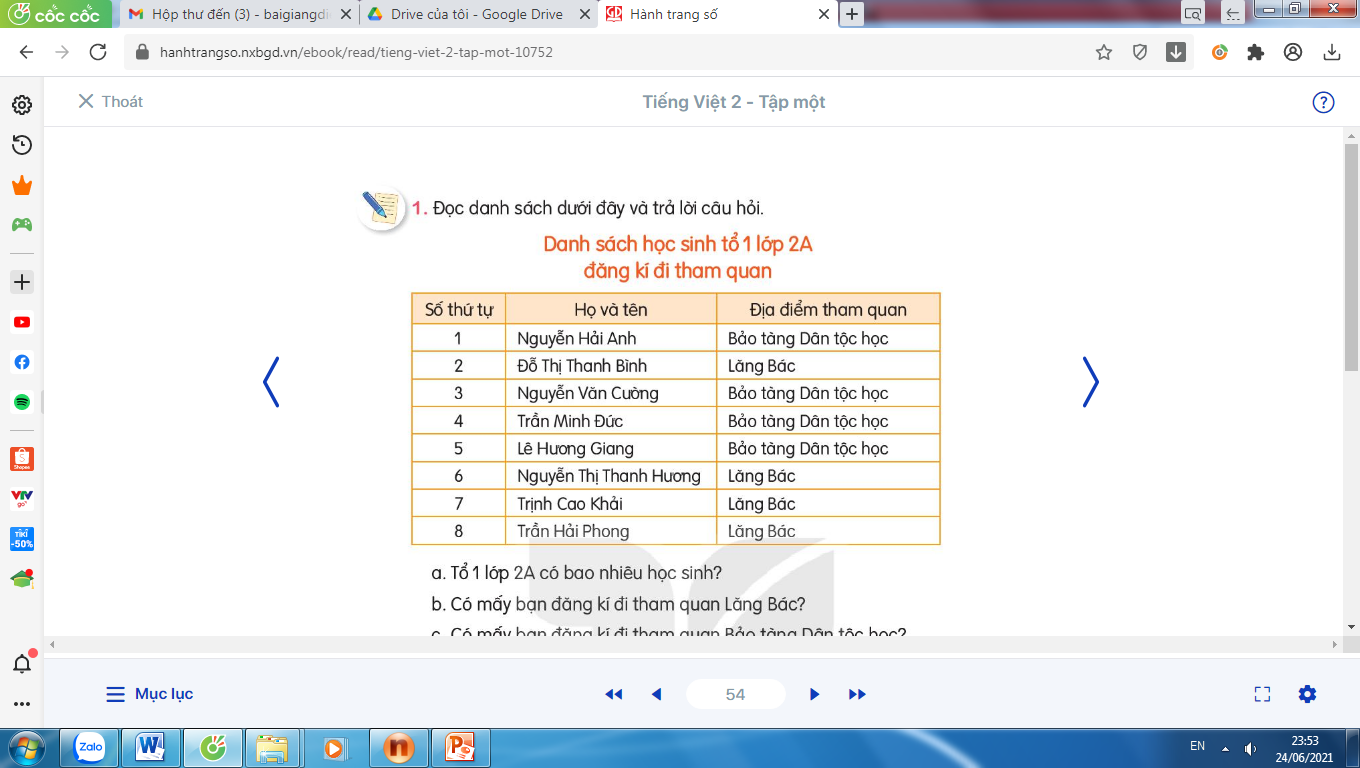 a.Tổ 1 lớp 2A có 8 học sinh.
b. Có 4 bạn đăng kí tham quan lăng Bác.
c. Có 4 bạn đăng kí tham quan Bảo tàng Dân tộc học.
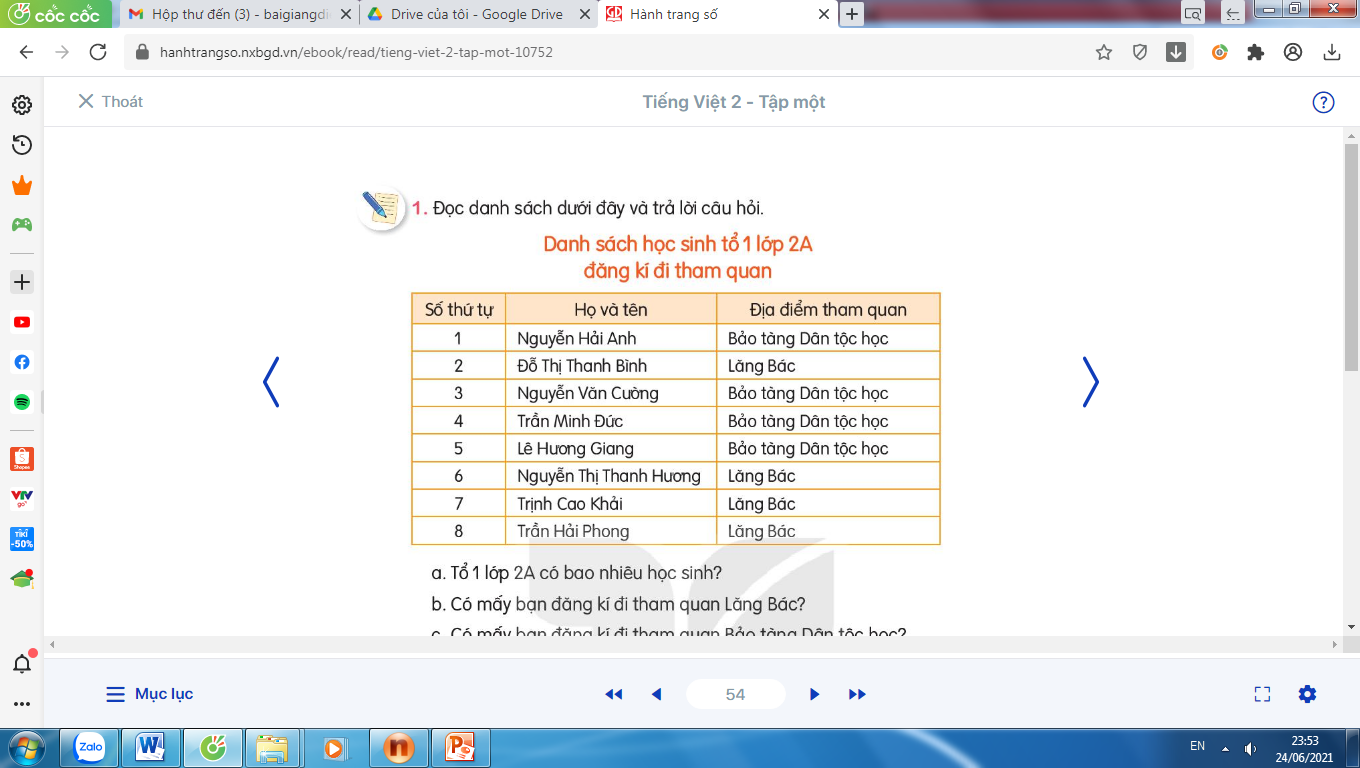 c. Có mấy bạn đăng kí tham quan Bảo tàng Dân tộc học?
Có 4 bạn đăng kí tham quan Bảo tàng Dân tộc học.
Đó là những bạn nào?
2
Lập danh sách tổ em đăng kí tham gia câu lạc bộ trường như: câu lạc bộ cờ vua, võ thuật,bơi lội ...
STT
Họ tên
Bơi lội
Cờ vua
Võ thuật
Đào Hoài An
x
x
1
x
2
3
...
2
Danh sách tổ 2 đăng kí tham gia câu lạc bộ trường
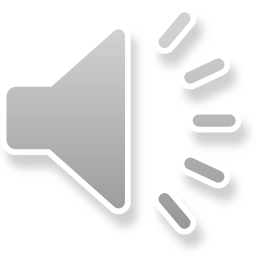 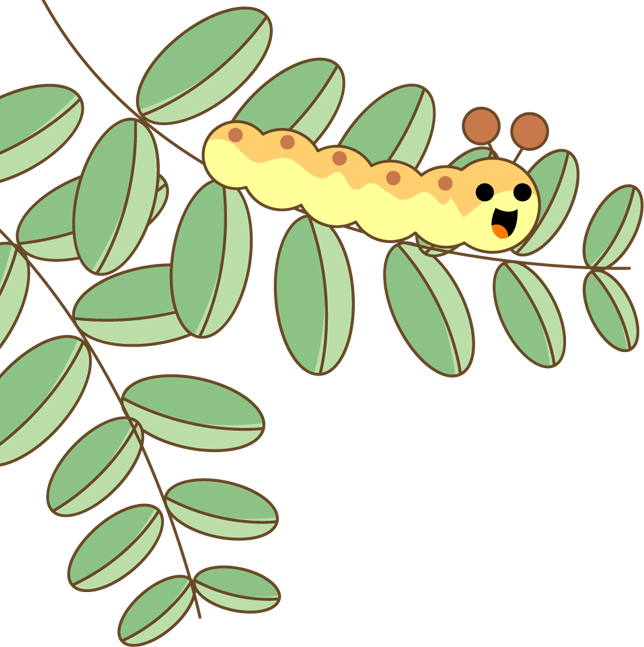 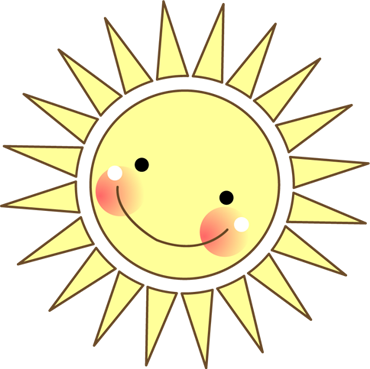 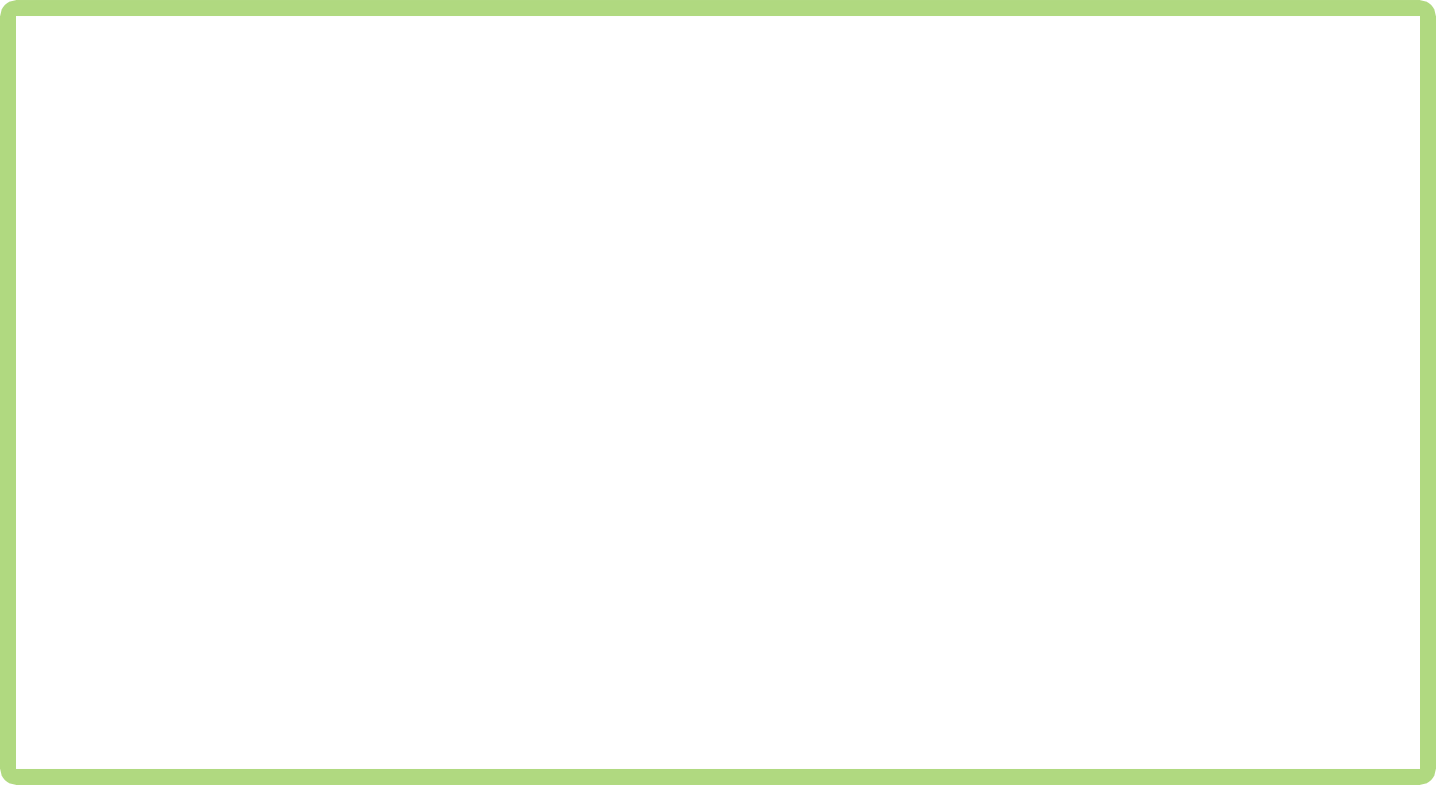 Chữa bài
Nhận xét
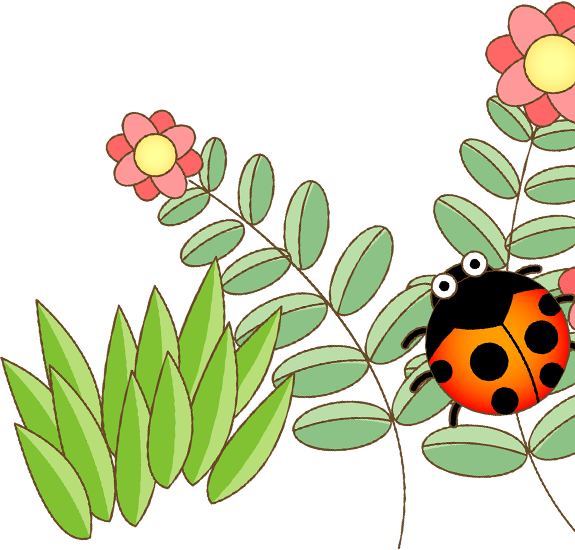 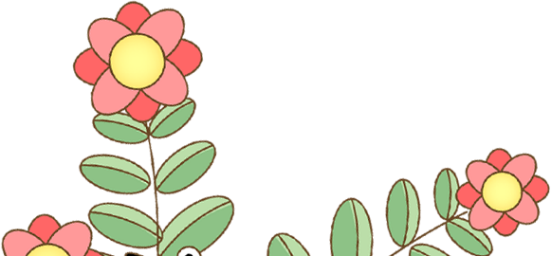 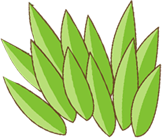 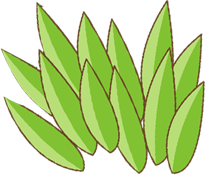 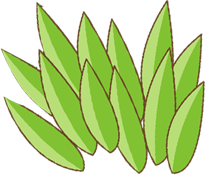 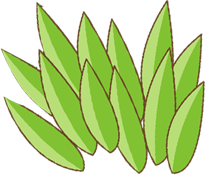 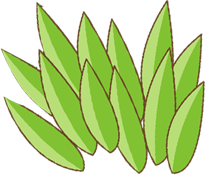 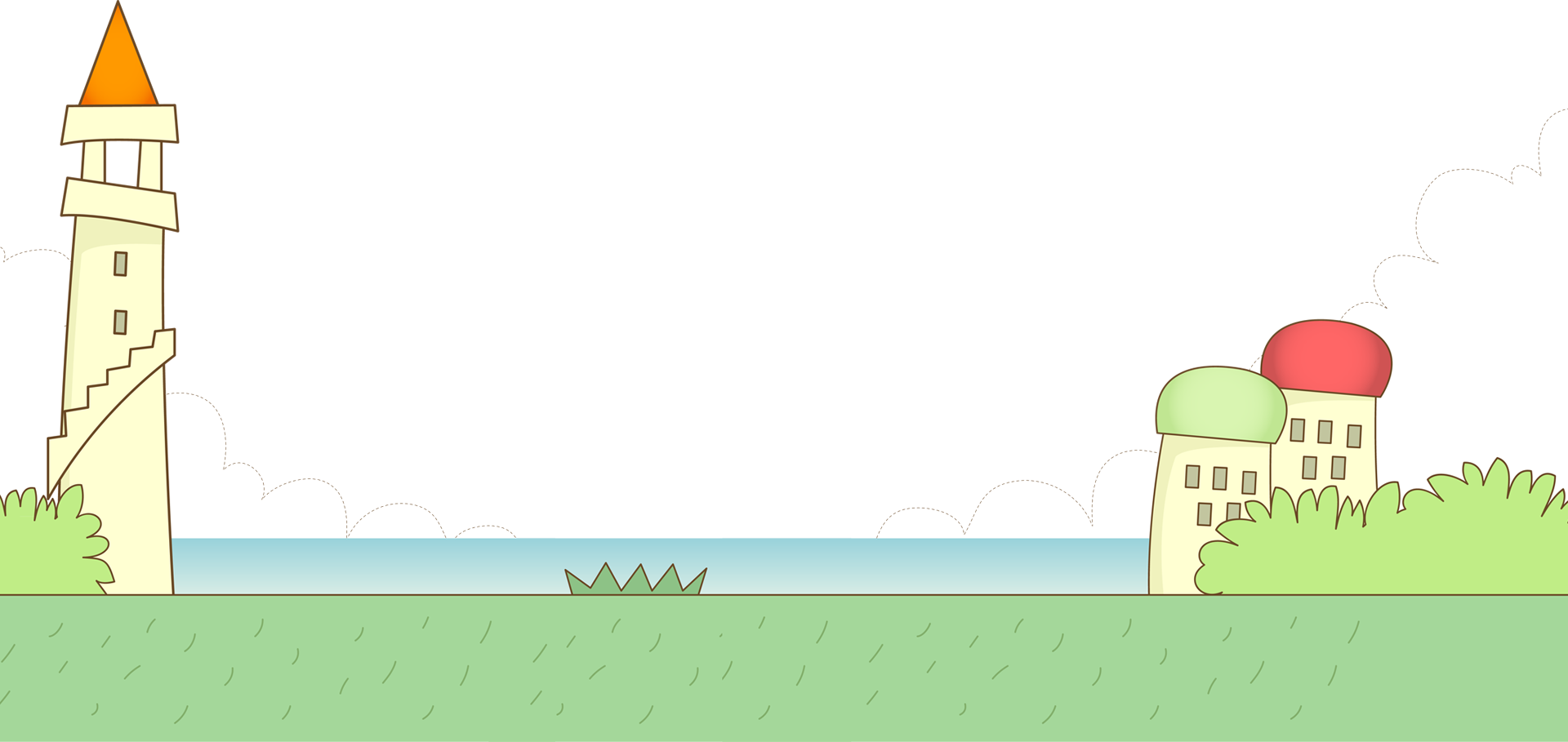 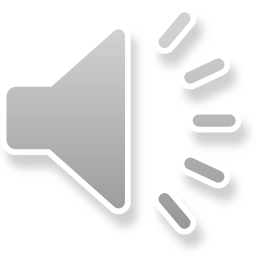 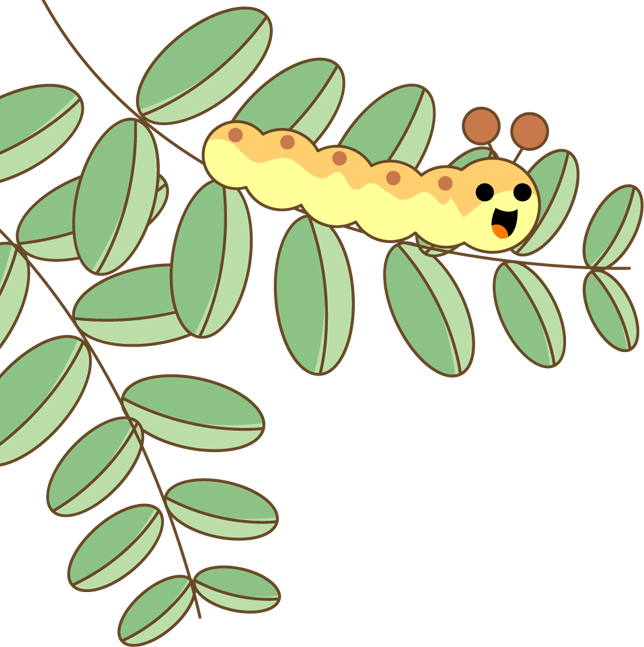 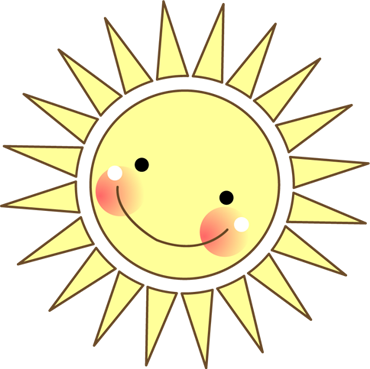 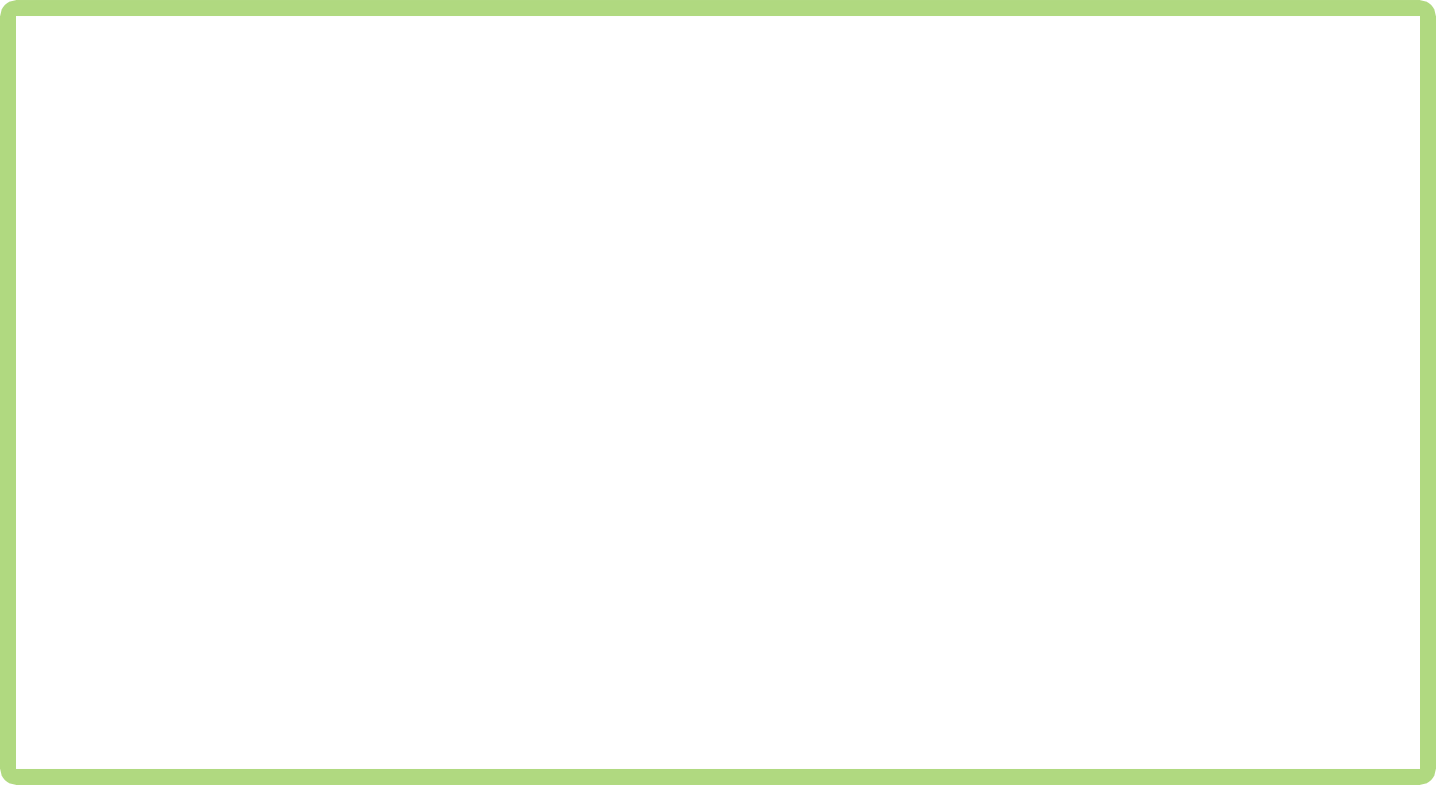 Củng cố - dặn dò
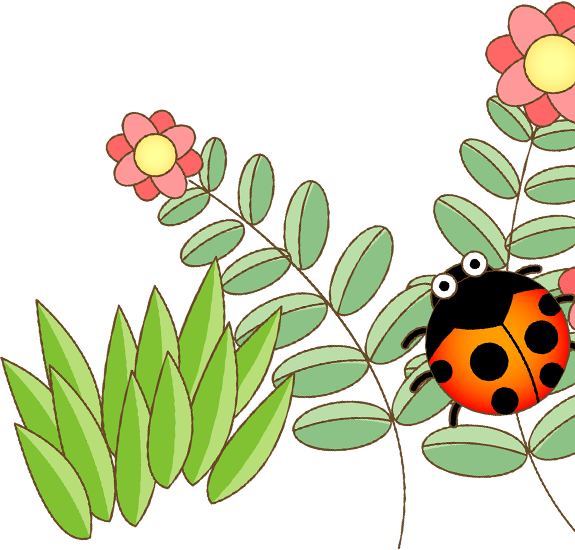 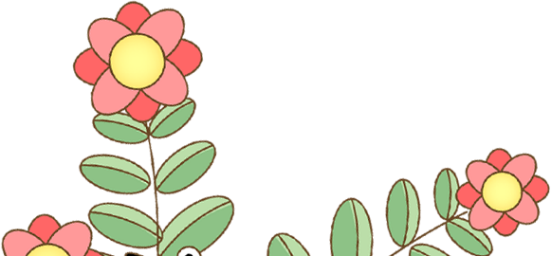 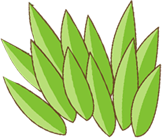 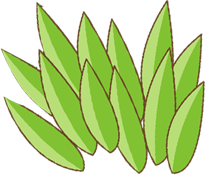 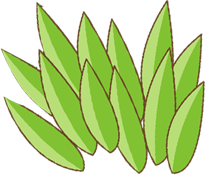 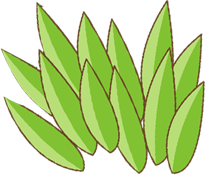 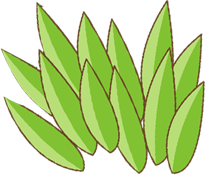 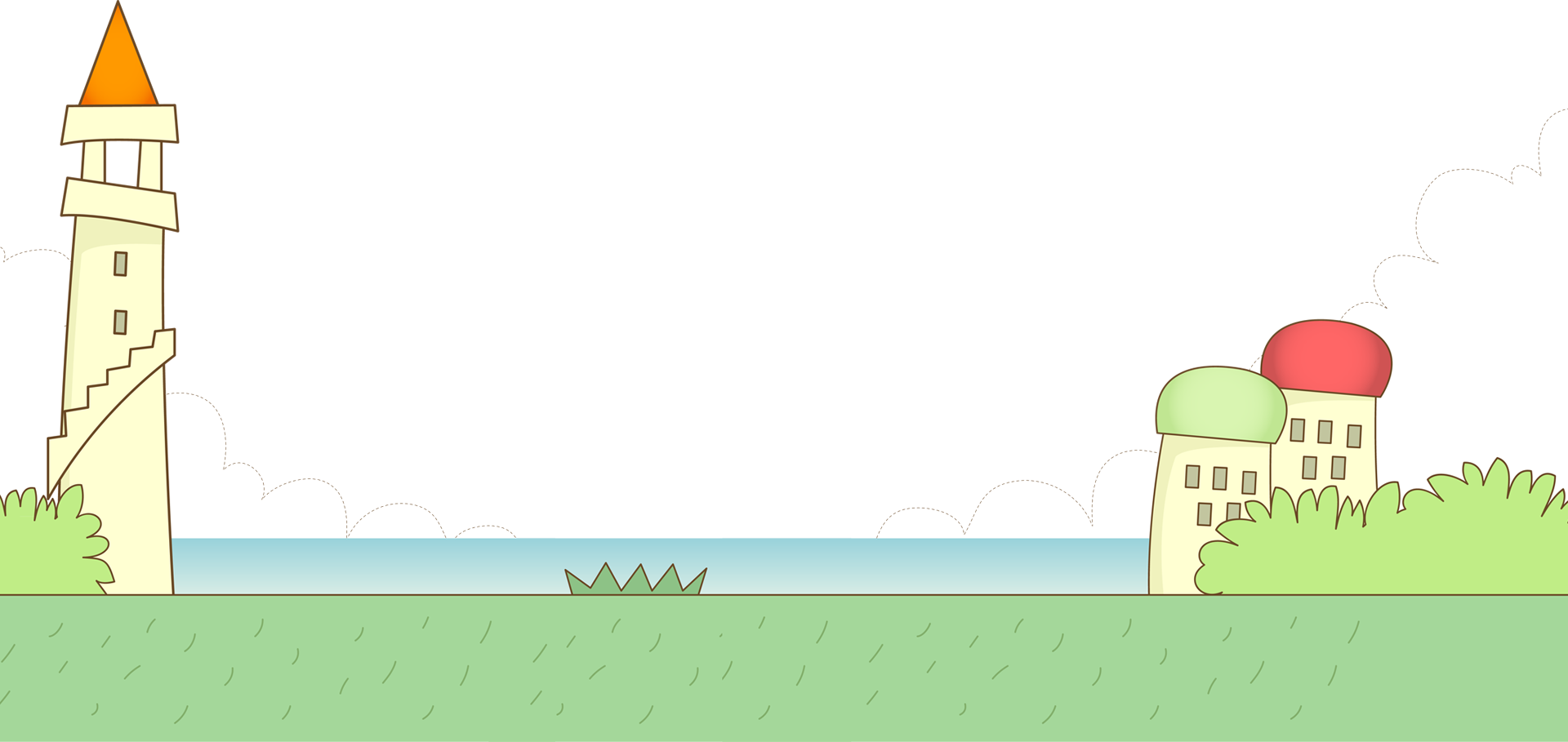 6
ĐI HỌC VUI SAO
Bài
12
DANH SÁCH HỌC SINH
Đọc mở rộng
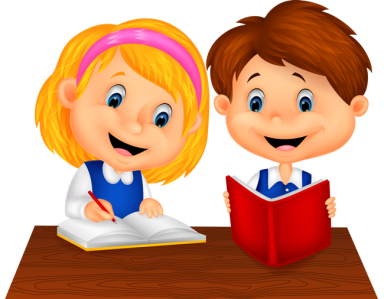 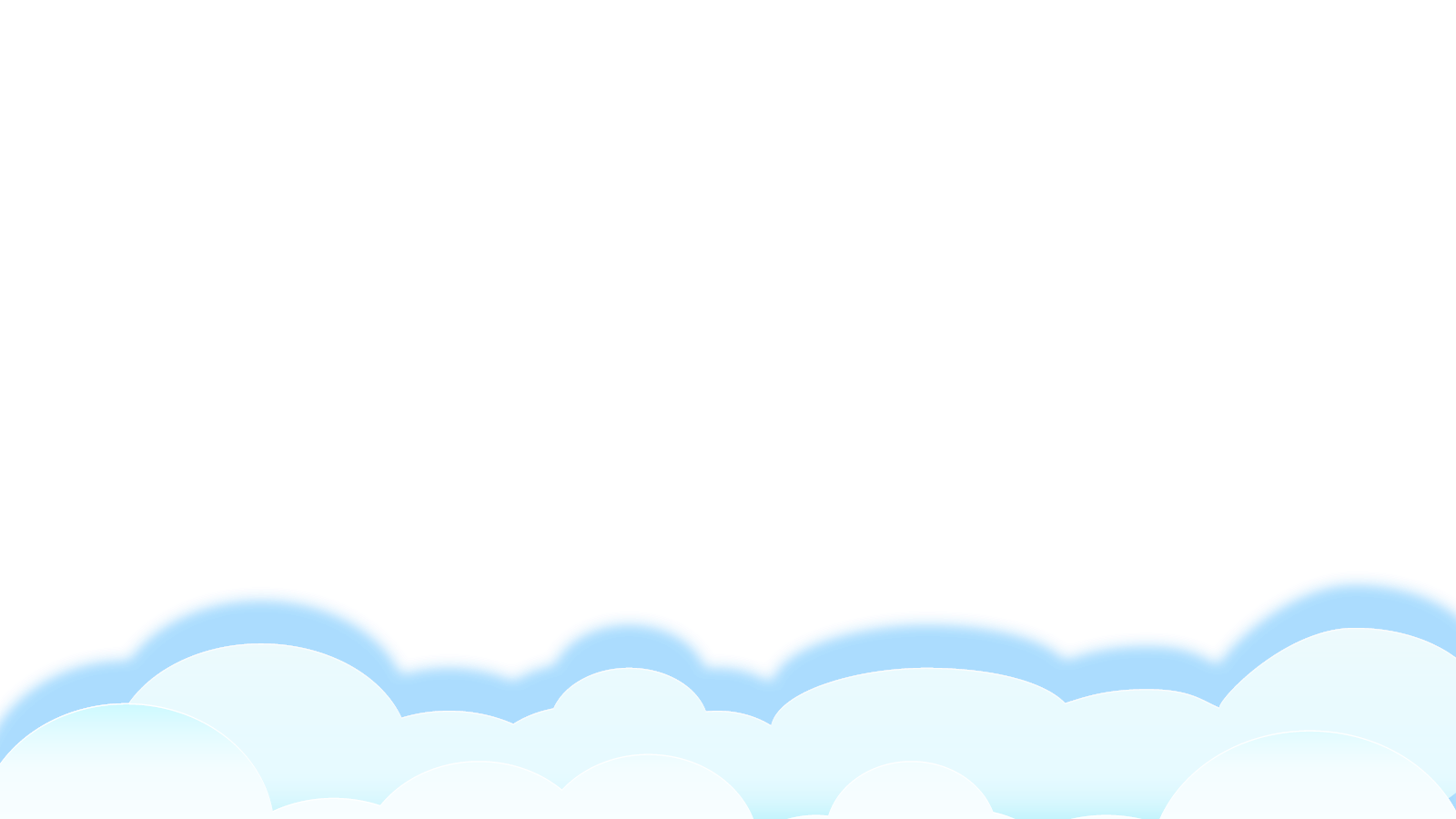 1
Tìm đọc bài thơ, câu chuyện, bài báo viết về thầy cô.
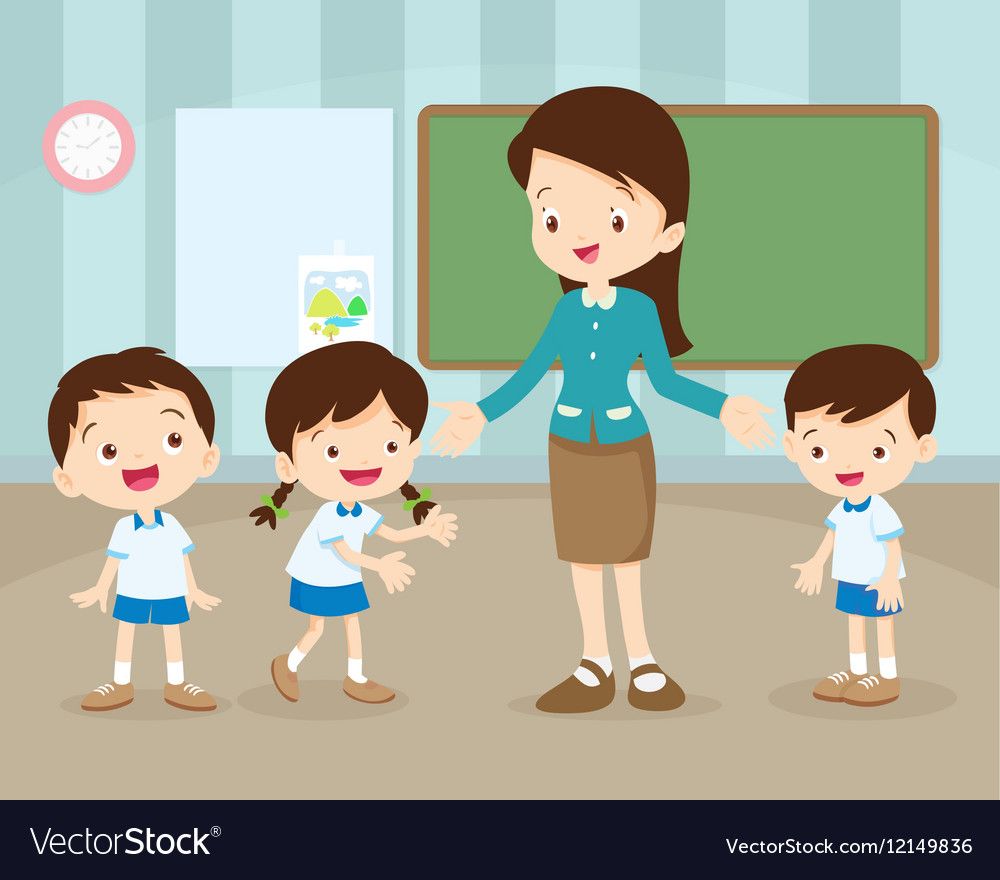 Cô giáo của con
Mỗi khi vào lớpCô cười thật tươiSay sưa giảng bàiGiọng cô ấm áp

Bạn nào hay nghịchCô chẳng thích đâuBạn nào chăm ngoanCô yêu lắm đấy

Cần như hạt muốiĐẹp như hoa rừngCô giáo của conAi mà chẳng quý.
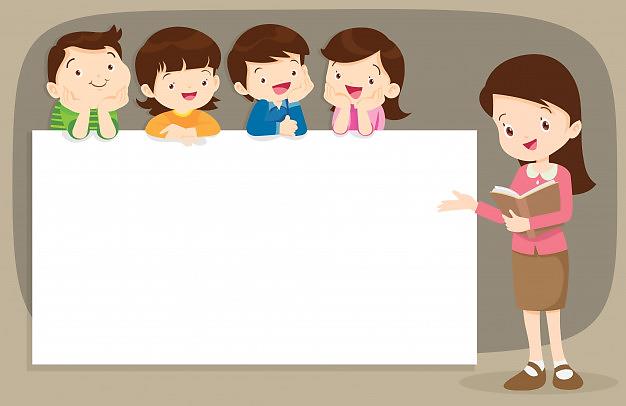 BÀN TAY CÔ GIÁO
Bàn tay cô giáoTết tóc cho emVề nhà bà khenTay cô đến khéo!

Bàn tay cô giáoVá áo cho emNhư tay chị cảNhư tay mẹ hiền.
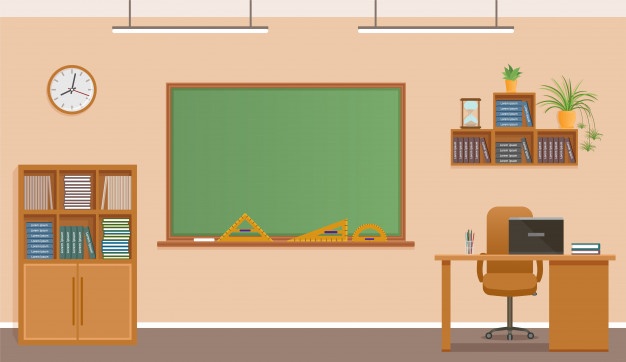 Cô cầm tay emNắn từng nét chữEm viết đẹp thêmThẳng đều trang vở

Hai bàn tay côDạy em múa dẻoHai bàn tay côDạy em đan khéo

Cô dắt em điTrên đường tới lớpĐường đẹp quê hươngĐường dài đất nước
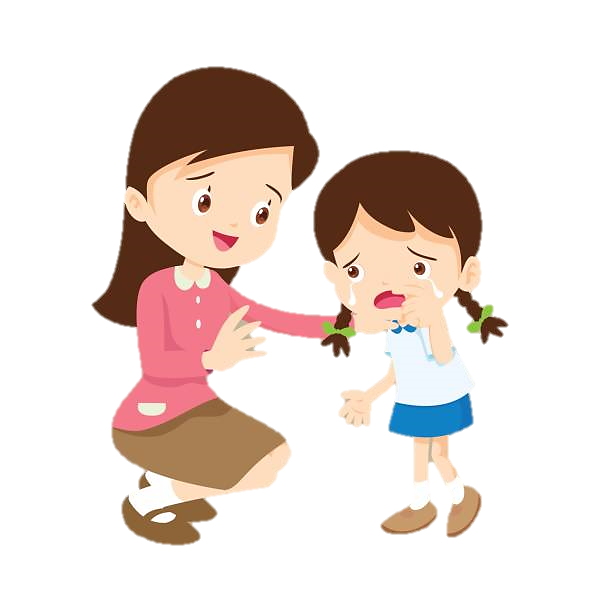 2
Chép lại những câu thơ, câu văn mà em thích.
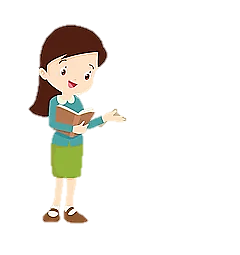 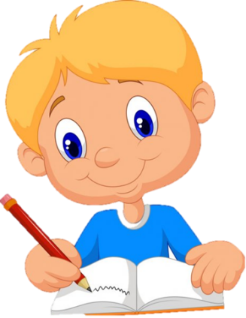 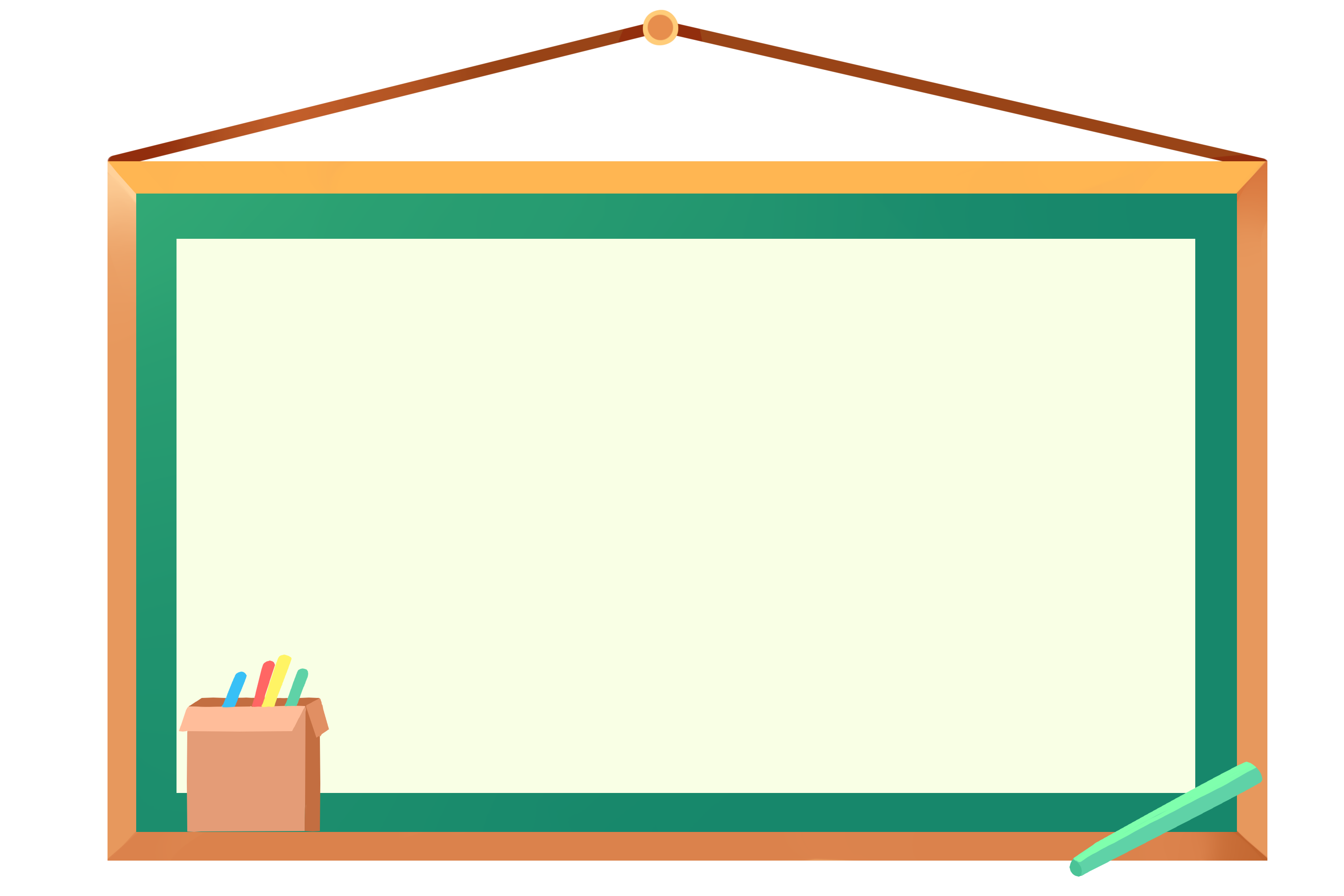 Ngày 12 tháng 10  năm 2020
Bài tay cô giáo
(Trích)
  Bàn tay cô giáo 
  Tết tóc cho em
  Về nhà mẹ khen
  Tay cô đến khéo.
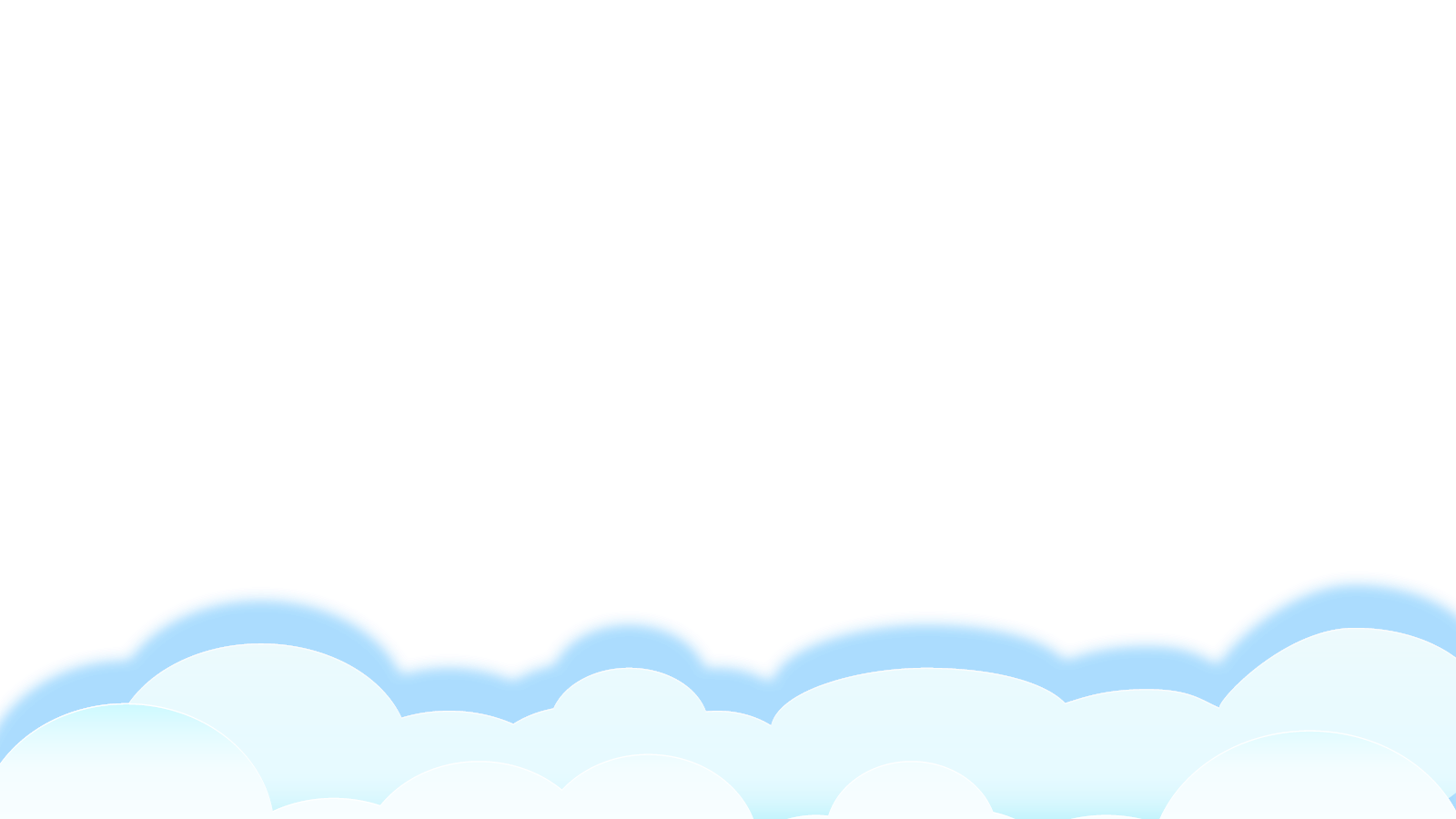 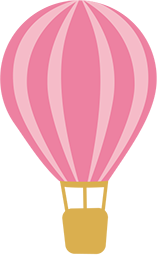 Củng cố - dặn dò
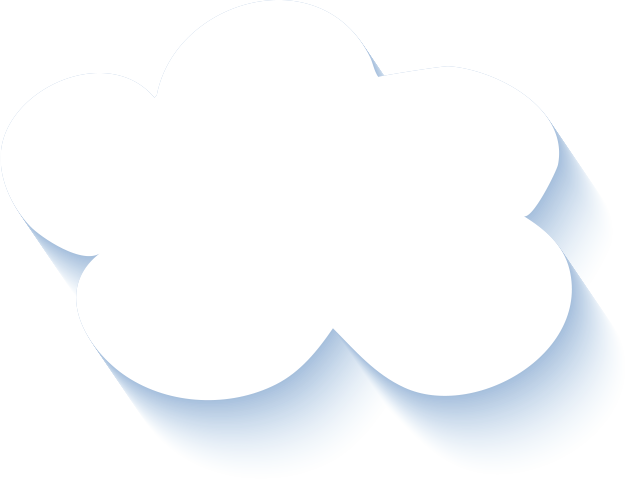 Tìm những bài thơ hặc câu chuyện viết  về trường học.
Xem trước bài sau.
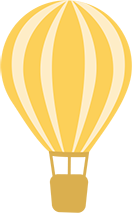 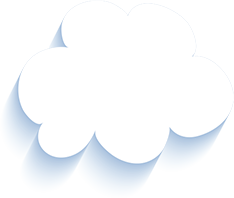 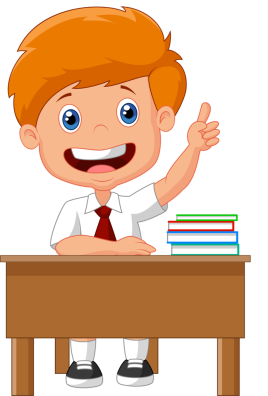 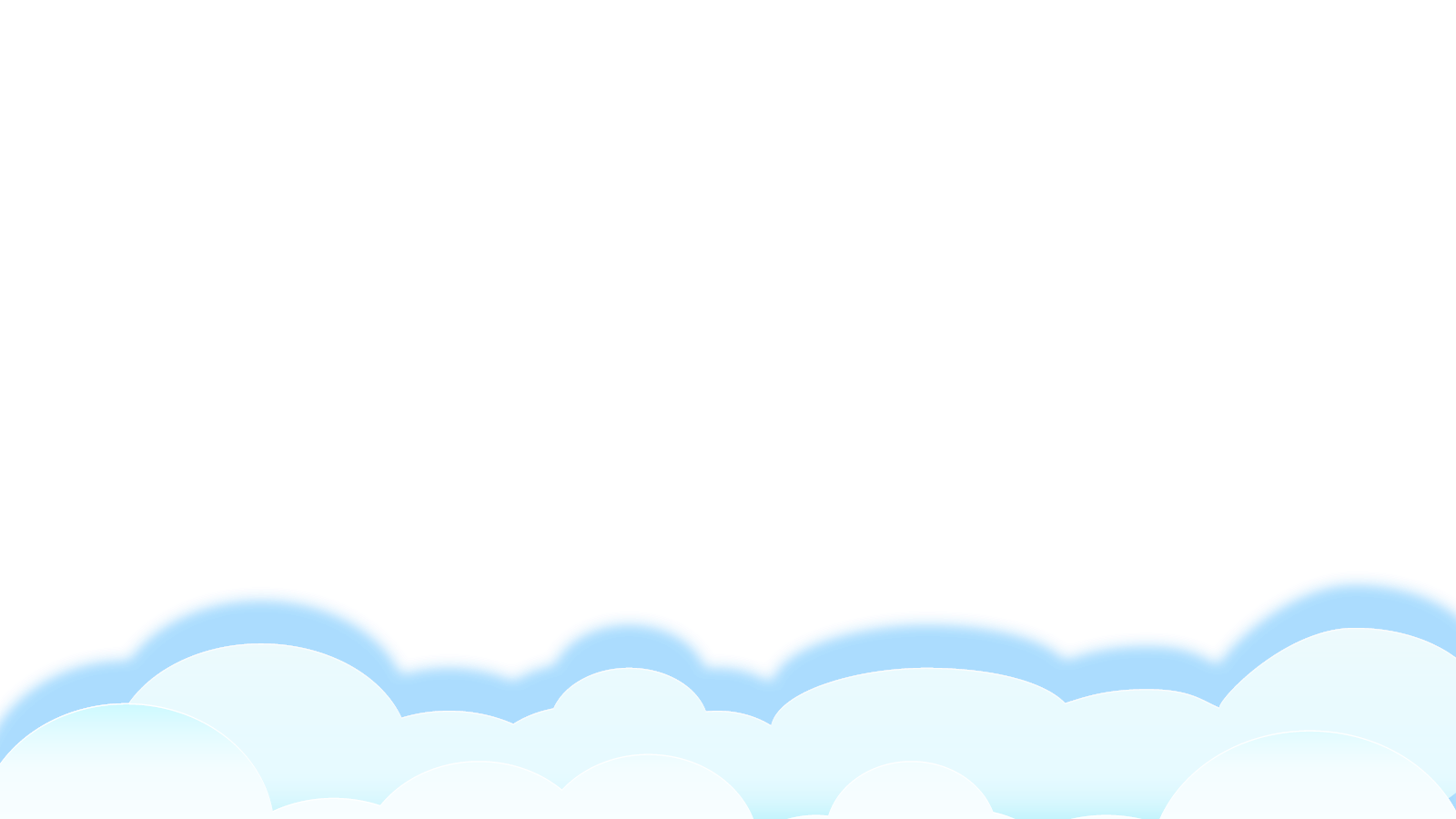 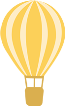 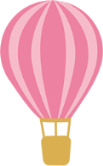 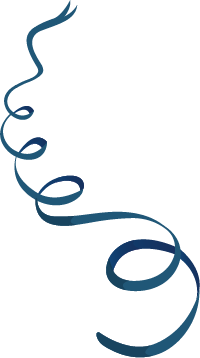 Tạm biệt và hẹn gặp lại 
các con vào những tiết học sau!
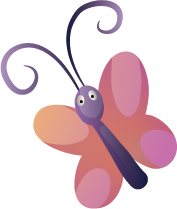 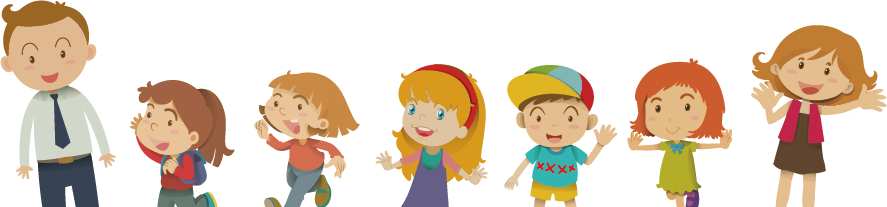 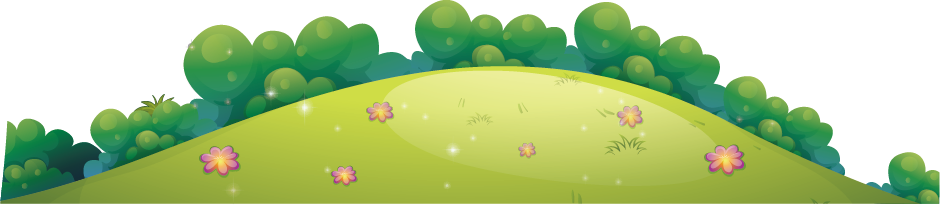